Unit 7
Summer holiday plans
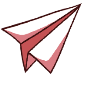 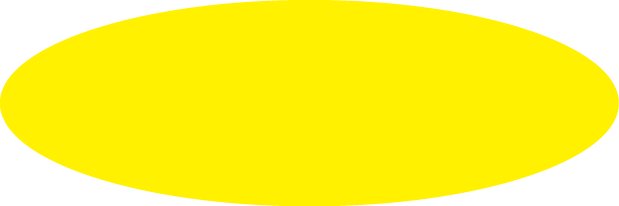 WWW.PPT818.COM
Story time
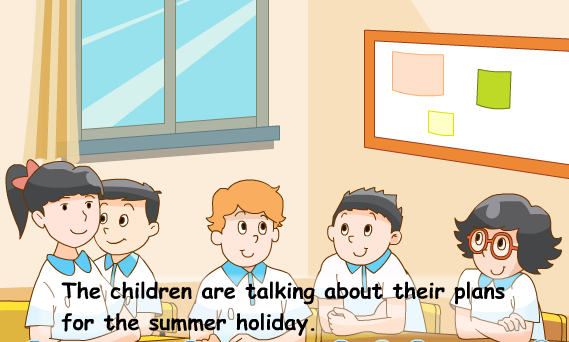 What are they doing?
Watch and match
1                2                 3                 4
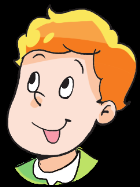 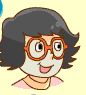 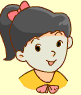 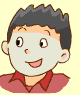 Where will they go for the holiday?
a                 b                 c                 d
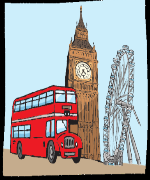 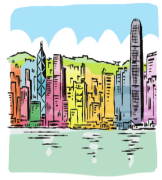 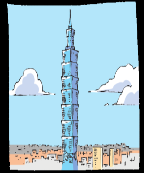 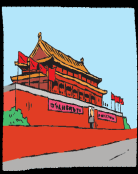 …will go to…for the holiday.
1                2                 3                 4
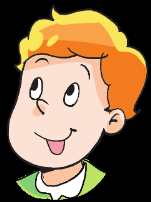 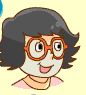 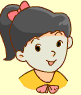 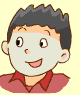 a                  b                 c                 d
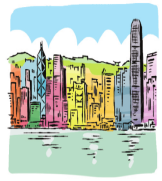 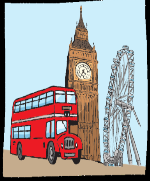 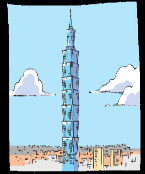 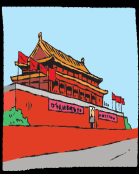 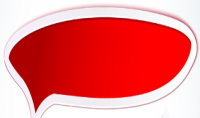 Guess
How will they go there?
…will go to…by…
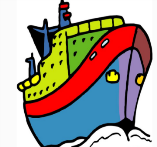 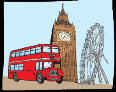 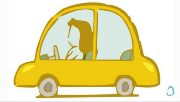 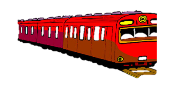 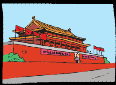 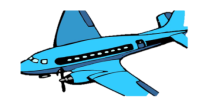 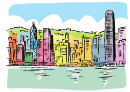 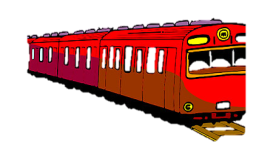 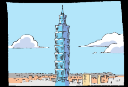 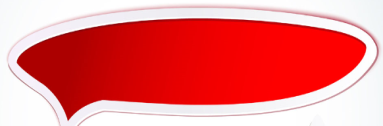 Read and say
What will they do there?
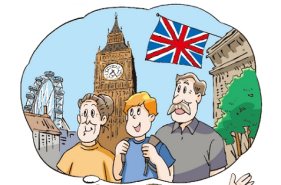 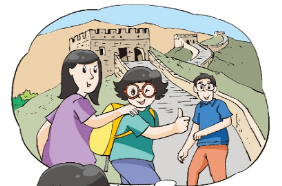 Learning Tips:
      小组内阅读课文，划出文中各个人物将要做的事情，并简单说一说你是怎么知道的。
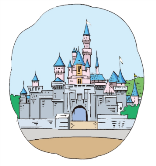 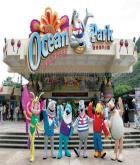 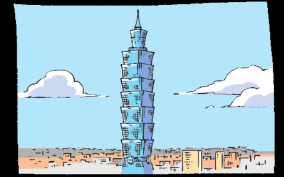 a month
family
show
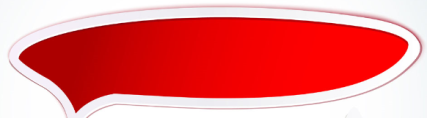 Read and judge
Learning Tips:
阅读课文，判断句子是否正确，不对的请指出错误之处，并进行改正。
F
1. Mike will stay in London for two months.(  )
T
2.Yang Ling will go to Beijing by train.(  )
F
3. Su Hai will go to Hong Kong with her friend.(  )
4. Liu Tao will go to Taipei with his parents.(  )
T
5. Liu Tao will take some photos after the holiday.(  )
F
Where will you go for the holiday, Mike?
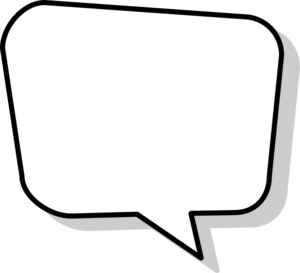 Let’s imitate
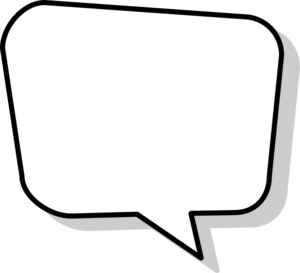 I’ll go back to London.
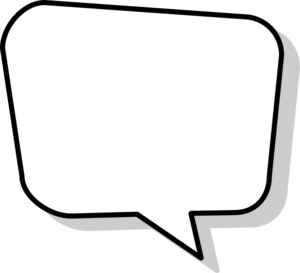 How long will you stay there?
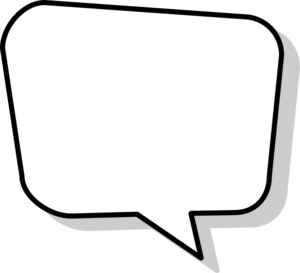 I’ll stay there for a month. 
What about you?
Let’s imitate
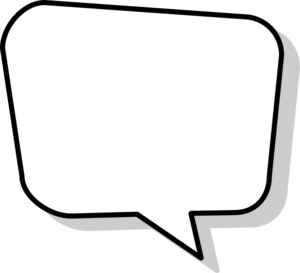 I’ll visit my aunt and uncle in Beijing.
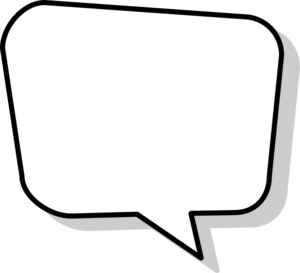 That sounds great. Will you
 go to Beijing by plane?
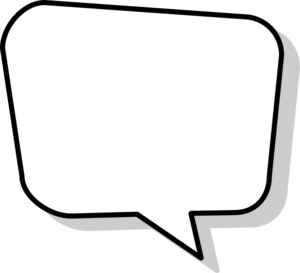 No, I won’t. 
I’ll go by train.
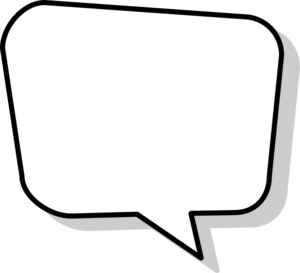 Where will you go for the summer holiday, Su Hai?
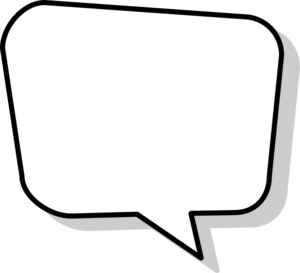 I’ll go to Hong Kong 
with my family.
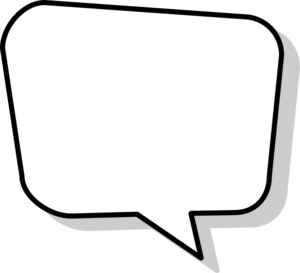 Will you go to Disneyland?
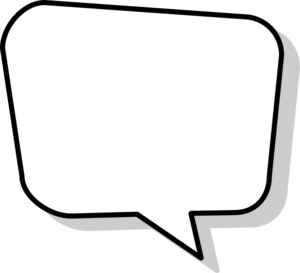 Yes, I will. We’ll go to Ocean Park, 
too. What about you, Liu Tao?
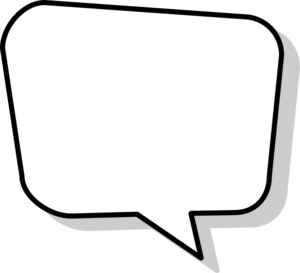 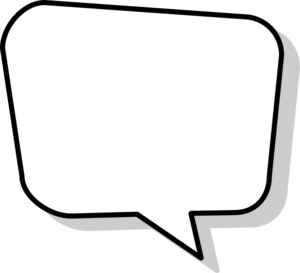 I’ll go to Taipei with my parents.
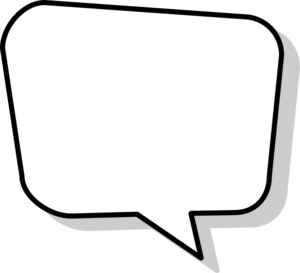 That’s wonderful. I want to see the city too.
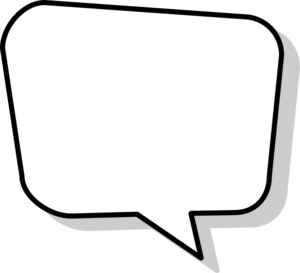 OK. I’ll show you some photos after the holiday.
Thanks !
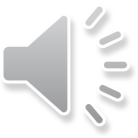 以四人为一组，选择一种喜欢的方式读一读课文
Happy reading
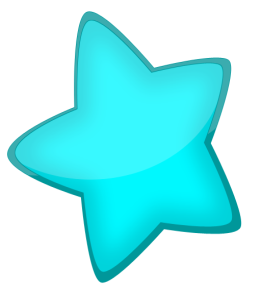 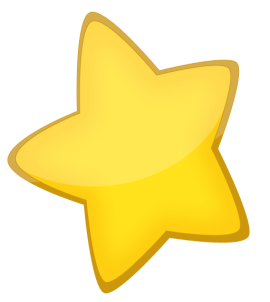 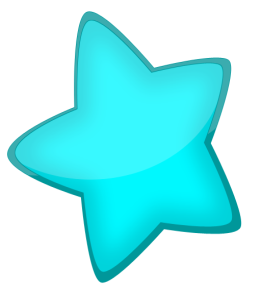 Read it together.
     小组一起读。
Read in roles.
          组内分角色读。
Read after one.
    一人领读，
    其余跟读。
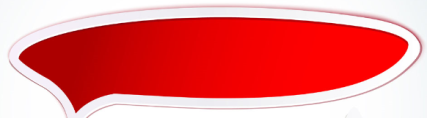 Read and write
Our summer holiday
My friend and I will be busy in the summer holiday.
My family and I will visit Grandma and Grandpa in ________. We will stay there for __________.  
Yang Ling’s _________________ live in Beijing. She will visit them this summer. She will go there by _______.
Su Hai and her family will visit _____________ and _____________ in Hong Kong.
Liu Tao will go to ________ with his parents. He will take some ________ and show them after the holiday.
London
a month
aunt and uncle
train
Disneyland
Ocean Park
Taipei
photos
Our summer holiday plans
Talk about
Do you want a wonderful holiday?
You need have a plan .
1. Enjoy some photos of beautiful cities.
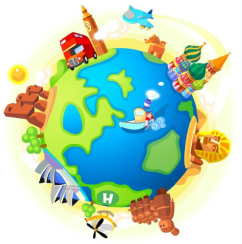 2. Talk with partners about your plans.
3. Have a report about  your plans.
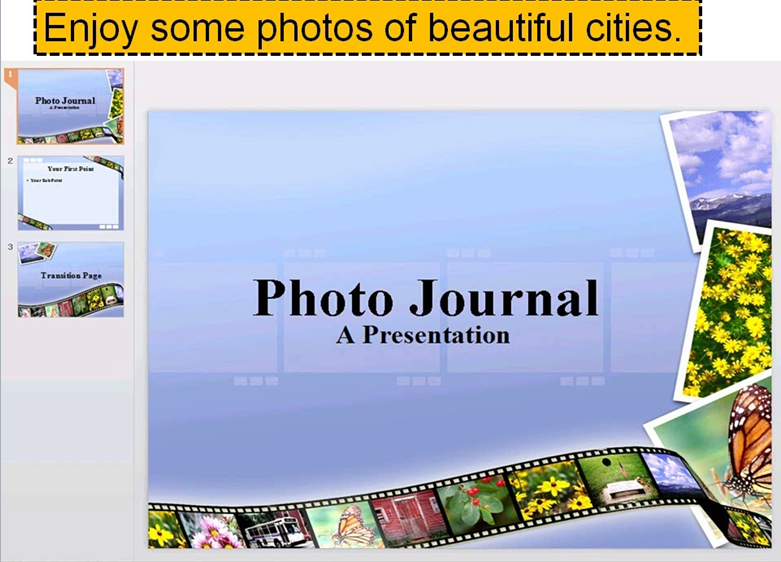 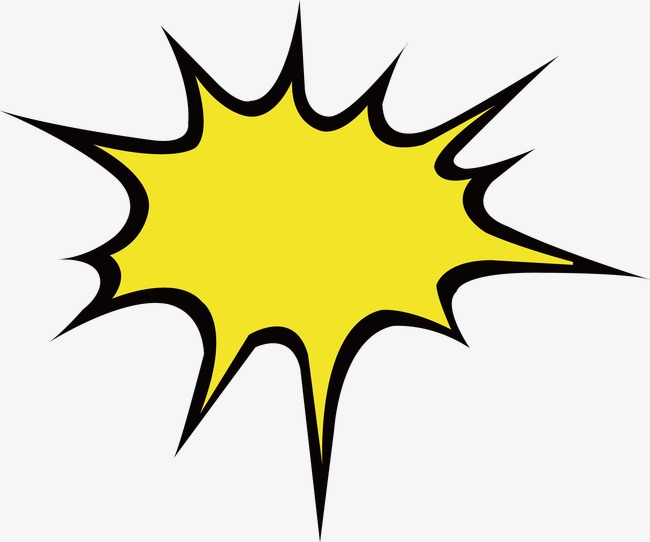 Where will you go for the summer holiday?
大胆大声地与你的同桌讨论你的暑假打算吧，别忘了下面的句子可以给你提供帮助哦！
I will go to...
How will you go there?
I will go …by…
How long will you stay there?
I will stay there for…
What will you do there?
I will …
That sounds great.
Have a report
Our summer 
holiday plans
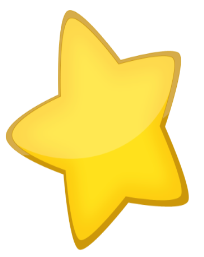 I will  go to…by…
I will stay there for…
I will…with…
My  plan
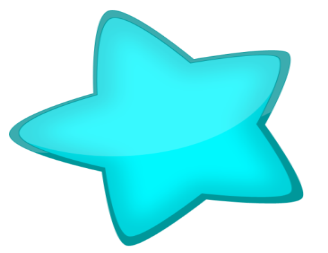 …will go to…by…
He/She will…
My partner’s
         plan
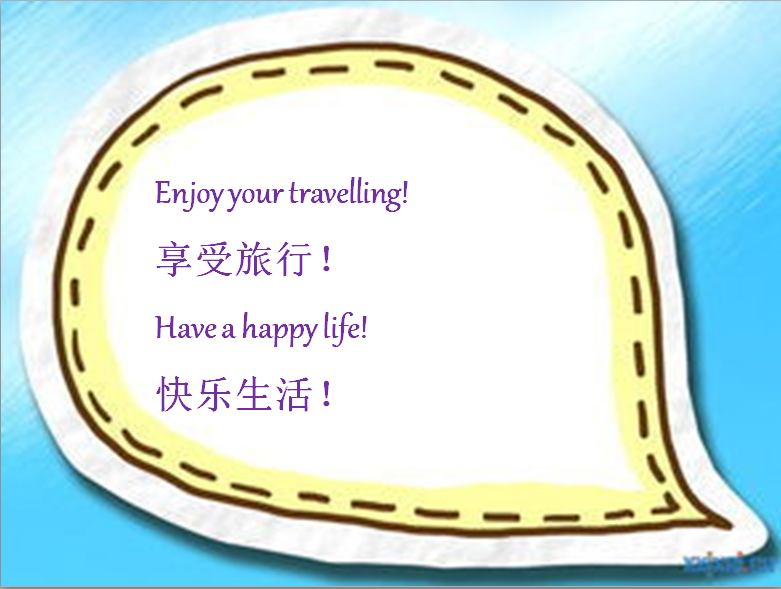 Homework:
Read the text after the tape three times.   
2. Talk about your plans with your classmates  for the summer holiday.